Этапы работы над проектом
Структура проекта
Структура проекта (продолжение)
Этапы работы над проектом
ПОДГОТОВИТЕЛЬНЫЙ 
 выбор темы и её конкретизация
ПОИСКОВЫЙ
определение и анализ проблемы; 
уточнение тематического поля и темы проекта, её конкретизация;
постановка цели проекта.
Этапы работы над проектом
АНАЛИТИЧЕСКИЙ 

анализ имеющейся информации; 
сбор и изучение информации; 
поиск оптимального способа достижения цели проекта (анализ альтернативных решений), построение алгоритма деятельности; 
составление плана реализации проекта: пошаговое планирование работ;  
анализ ресурсов.
Этапы работы над проектом
ПРАКТИЧЕСКИЙ
выполнение запланированных технологических операций; 
текущий контроль качества; 
внесение (при необходимости) изменений в конструкцию и технологию
Этапы работы над проектом
ПРЕЗЕНТАЦИОННЫЙ
подготовка презентационных материалов; 
презентация проекта; 
изучение возможностей использования результатов проекта (выставка, продажа, включение в банк проектов, публикация).
Этапы работы над проектом
КОНТРОЛЬНЫЙ
анализ результатов выполнения проекта; 
оценка качества выполнения проекта.
Подготовительный этап
Выбор темы:
преподаватель предлагает список примерных тем для работы над проектами.
Требования к теме: 
формулировка темы должна содержать какой-то спорный момент, подразумевать столкновение 	различных 	точек 	зрения 	на 	одну проблему; 	
проблема может быть отражена уже в самом заглавии работы или в  его подзаголовках; 
название работы может и не включать в себя слово проблема, но, тем не менее, проблемность должна подразумеваться;
тема должна быть конкретной, актуальной.
Формирование проектных групп, распределение задач (обязанностей) между членами групп.
Поисковый этап
Определение и анализ проблемы
ПРОБЛЕМА - др.греч. «problema» переводится как «задача», «преграда», «трудность».
Главная задача - найти что-то необычное в обычном, увидеть сложности и противоречия там, где другим все кажется привычным, ясным и простым.
Возможными источниками проблемы могут выступать противоречия: 
между известным и неизвестным; 
между знаниями и умениями; 
между сложностью задачи и наличием способа ее решения; 
между потребностями и возможностями их реализации.
 Проблема обязательно должна быть взята из реальной жизни, знакомая и значимая для студента, ее решение должно быть важно для обучающегося.
Поисковый этап (продолжение)
Проводим анализ проблемы, выделяя причины и последствия ее  существования, определяя, решаема ли проблема, заинтересован ли кто-то в решении этой проблемы. Таким образом точнее определяем тематическое поле проекта.
Определить цель исследования - значит, ответить себе и другим на вопрос о том, зачем мы его проводим. 
На основе проблемы ставим цель своего проекта. 
Цель отвечает на вопрос: «ЧТО должно быть изменено в реальной ситуации (чтобы она совпала с идеальной, с точки зрения студента)?»
Определив цель, предлагаем один или несколько способов достижения цели (отвечаем на вопрос: «КАКИМ ОБРАЗОМ?»).
Поисковый этап (продолжение)
Определяем задачи, которые указывают на промежуточные результаты и отвечают на вопрос, ЧТО должно появиться (быть сделано), чтобы цель проекта была достигнута (чтобы результат был получен).
Задачи уточняют цель.
Аналитический этап
Проводим поиск, сбор, систематизацию и анализ информации. 
Осуществляем выбор. 
Осуществляем процесс планирования. 
Оценивает ресурсы. 
Чтобы составить план, надо ответить на вопрос: «Как мы можем узнать что-то новое о том, что исследуем?» Для этого надо определить, какие инструменты или методы мы можем использовать, а затем выстроить их по порядку. 
Методы исследования: 
подумать самостоятельно; 
прочитать книги о том, что вы исследуете; 
познакомиться с кино- и телефильмами; 
найти информацию в сети Интернет; 
спросить у других людей; 
понаблюдать; 
провести эксперимент.
Аналитический этап (продолжение)
Выдвигаем гипотезу
Гипотеза - это предположение, еще не доказанная логически и не подтвержденная опытом догадка. 
Обычно гипотезы начинаются со слов: «предположим», «допустим», «возможно», «если …, то …». 
В результате исследования гипотеза подтверждается или опровергается. В случае подтверждения она становится теорией, а если ее опровергнуть, то гипотеза превращается в ложное предположение. 
Запишите свою гипотезу. Если гипотез несколько, то их надо пронумеровать, поставив самую важную на первое место, менее важную на второе и так далее.
Этапы работы над проектом (продолжение)
Практический, презентационный, контрольный этапы
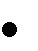 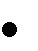 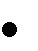 Практический этап
Действия студента: 

Выполняет 	запланированные 	действия 	самостоятельно, в группе 	или 	в комбинированном режиме

Осуществляет текущий самоконтроль и обсуждает его результаты

При необходимости консультируется с руководителем

Преподаватель выступает преимущественно в роли консультанта.
Как составить план исследовательской работы?
Для того чтобы составить план, надо ответить на вопрос: «Как мы можем узнать что-то новое о том, что исследуем?» 

Для этого надо определить, какие методы можно использовать, а затем выстроить их по порядку.
Методы исследования:
самоанализ; 
изучение учебной литературы; 
знакомство с кино- и телефильмами; 
изучение источников информации в сети Интернет; 
беседа с людьми; 
наблюдение; 
Эксперимент
Подбор методов и план работы зависят от того, что вы исследуете
Основные особенности методов исследования
1. Самоанализ 
Задать себе вопросы: 
Что я знаю об этом? 
Какие суждения могу высказать по этому поводу? 
Какие выводы и умозаключения я могу сделать  из того, что мне уже известно?
Основные особенности методов исследования
2. Изучение учебно-научной литературы

Изучить уже известное и двигаться дальше открывать новое.
Запишите все, что вы узнали из книг.
Основные особенности методов исследования
3. Знакомство с кино- и телефильмами 

Просмотрите научные, научно-популярные и художественные фильмы по теме исследования.
Запишите все, что вы узнали нового из фильмов.
Основные особенности методов исследования
4. Изучение источников информации в сети Интернет
Изучите Интернет-источники по теме исследования.
Запишите все, что помог узнать компьютер. 

Компьютер поможет строить математические модели, проводить эксперименты с компьютерными (виртуальными) копиями объектов, готовить тексты, чертежи, схемы, рисунки.
Основные особенности методов исследования
5. Беседа с людьми
Побеседуйте со специалистами и другими людьми.
Запишите информацию, полученную от людей.
Основные особенности методов исследования
6. Наблюдение.
 
Наблюдайте и анализируйте. 
Запишите информацию, полученную с помощью наблюдений.
Основные особенности методов исследования
7. Эксперимент
Эксперимент (от латинского «experimentum» – «проба, опыт») - ведущий метод познания в большинстве наук, с помощью которого в строго контролируемых и управляемых условиях исследуются самые разные явления. 

Опишите сначала планы, а затем результаты своих экспериментов.
К концу практического этапа должны быть:
собраны все сведения
сделаны все необходимые расчеты и наблюдения
проведены эксперименты
Презентационный этап
Каждый проект должен завершаться получением какого-либо продукта:
словарь
прибор
атлас
передвижная выставка
виртуальная экскурсия
генеалогическое древо
буклет
игра
комплекс упражнений
реферат и т.д.
видеофильм
альбом
газета 
бюллетень
альманах 
аппарат 
сайт
костюм
макет
Подготовка к защите
кратко изложить на бумаге самое главное
рассказать об этом аудитории слушателей, используя наглядные средства (презентацию)

Все предложенные вами мысли, новые идеи и информация должны быть доказаны. Поэтому результаты исследования надо не просто докладывать - их надо защищать.
Для защиты потребуется:
1. Дать определения основным понятиям, используемым в исследовании.
Понятия - это краткие и точные характеристики предметов. Готовясь защитить свою исследовательскую работу, подумайте, как можно кратко выразить основные понятия вашего исследования. 


2. Классифицировать основные предметы, процессы, явления и события. 
Классификацией называют деление предметов и явлений на основе общих существенных признаков. 
Классификация разбивает рассматриваемые объекты на группы, чтобы их упорядочить, и придает вашему мышлению строгость и точность. 
Одна и та же группа предметов может быть классифицирована по разным основаниям.
Для защиты потребуется:
3. Выявить и обозначить все замеченные вами парадоксы.

Парадокс - утверждение, резко расходящееся с общепринятыми мнениями или наблюдениями. 
В современном значении парадоксом называют два противоположных утверждения, для каждого из которых имеются убедительные аргументы. 
В тексте своего доклада о проведенном исследовании необходимо отметить все найденные вами парадоксы.
Для защиты потребуется:
4. Ранжировать основные идеи исследования. 
Ранжировать идеи означает выстраивать их по степени важности, то есть определять, какая идея самая главная, какая занимает по значимости второе место, какая - третье и так далее. 
5. Предложить сравнения.
Полученный в исследовании материал будет лучше воспринят другими, если будут приведены примеры, сделаны сравнения и сопоставления.
6. Выработать суждения и умозаключения.
Суждение - это высказывание о предметах или явлениях, состоящее из утверждения или отрицания чего-либо. На основе проведенного исследования надо высказать собственные суждения о том, что исследовалось. 
Умозаключением называется форма мышления, с помощью которой выводится новое знание из того, что уже известно. 
Важно, чтобы они были точны и опирались на факты, полученные в исследовании.
Для защиты потребуется:
7. Сделать выводы по результатам исследования. 
Исследование теряет смысл, если исследователь не сделал выводов и не подвел его итогов. 
8. Указать возможные пути дальнейшего изучения исследованного явления или объекта.
 Завершение одной работы не означает просто окончание исследования - это начало работы следующей. Поэтому надо обязательно отметить, что и как в этом направлении можно исследовать в дальнейшем.
Для защиты потребуется:
9. Подготовить текст выступления.
Текст доклада должен быть кратким, и его лучше всего составить по схеме: 
почему избрана эта тема; 
какой была цель исследования; 
какие ставились задачи; 
какие гипотезы проверялись; 
какие использовались методы и средства исследования; 
каким был план исследования; 
какие результаты были получены; 
какие выводы сделаны по итогам исследования; 
что можно исследовать в дальнейшем в этом направлении.
Для защиты потребуется:
10. Приготовить тексты, макеты, схемы, чертежи и другие пособия.
11. Подготовиться к ответам на вопросы.
Все присутствующие на защите могут задавать вопросы автору исследования. 
Для того чтобы подготовиться к ответам на вопросы, надо предугадать, какие вопросы могут быть заданы.
Как правило, спрашивают, как получена та или иная информация и на каком основании сделан тот или иной вывод. 
Готовясь к ответам на вопросы, помните, что главный залог ваших успешных ответов - свободное владение материалом своего исследования.
Контрольный этап
Примерные критерии оценок проектной деятельности: 
1.Самостоятельность работы над проектом 
2. Важность, актуальность и значимость темы 
3. Полнота раскрытия темы 
4. Глубина исследования проблемы 
5. Оригинальность решения проблемы 
6. Оригинальность 	предложенных решений 
7. Артистизм и выразительность выступления 	
8. Как раскрыто содержание проекта в презентации 	
9. Качество выполнения продукта 
10. Использование средств наглядности, технических средств
11. Убедительность презентации
12. Ответы на вопросы